Martius
"Sousse mosaic calendar March" by Ad Meskens - Own work. Licensed under CC BY-SA 3.0 via Wikimedia Commons - http://commons.wikimedia.org/wiki/File:Sousse_mosaic_calendar_March.JPG#mediaviewer/File:Sousse_mosaic_calendar_March.JPG
Prvi mjesec u godini, svet je Marsu
1. Kalendae 	NP	Natalis Martis / Matronalia
9. 		C	religiosus; Arma, Ancilia moventur
14. 		NP 	Equirria / Mamuralia
15. Idus 	NP	Annae Perennae
17. 		NP	Liberalia 
19. 		NP	Quinquatrus
23. 		NP	Tubilustrium
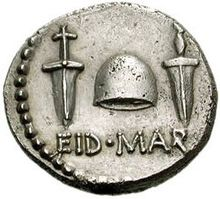 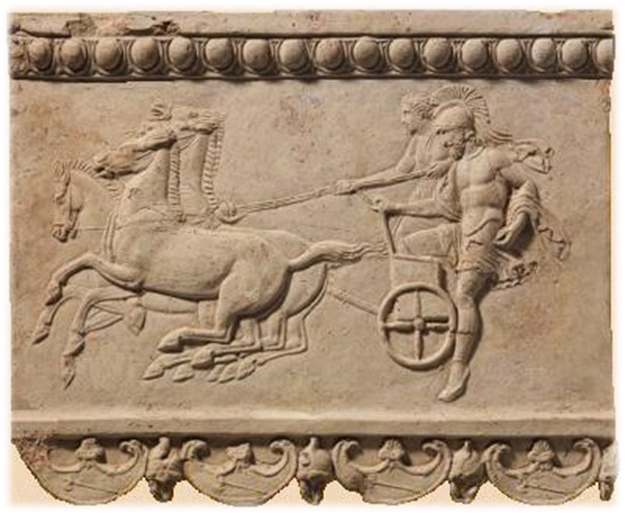 http://www.ancientworlds.net/aw/Board/1228114
Matronalije (Matronalia)
Svetkovina u čast Junone Lucine
Marsov rođendan (feriae Martis)
Prvi dan u godini 
Obnavlja se vatra u Vestinu hramu
Žene dobivaju poklone od muževa, u sjećanje na mir između Rimljana i Sabinjana
Posjećuju hramove raspuštene
   kose i bez pojasa
Vojnici žrtvuju bika
Salijci uzimaju štitove i plešu
    po ulicama
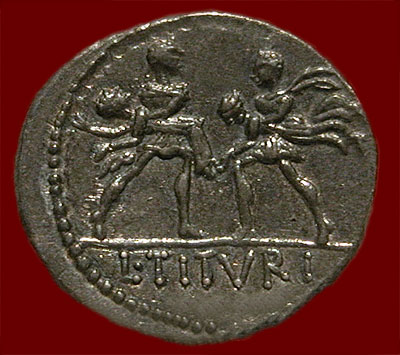 http://www.vroma.org/images/mcmanus_images/sabinescoin.jpg
[Speaker Notes: Raspuštene kose samo one koje su trudne, da im Lucina razveže utrobu]
Festival Ane Perene
15. marta
Dan za piknik na Marsovom polju, pjevanje i opijanje
Legenda je da ju je Mars molio da posreduje za njega kod Nerione (Minerve)
Izjednačena s Didoninom sestrom
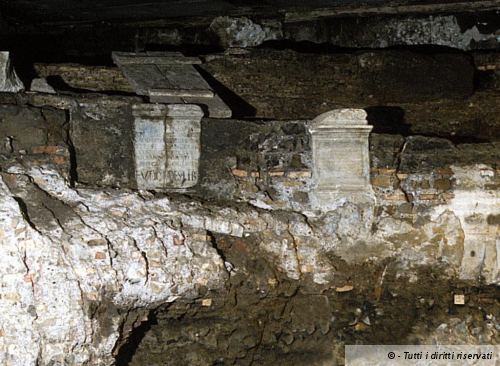 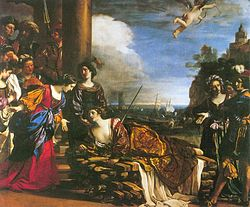 http://en.wikipedia.org/wiki/Dido_(Queen_of_Carthage)

http://archeoroma.beniculturali.it/en/archaeological-site/fountain-anna-perenna
Liberalije (Liberalia)
17. marta 
U čast oca Libera (~ Dioniz) i žene mu Libere
Nema igara, svećenici i starije svećenice nose beskrvne žrte
14-godišnji (ili 16-godišnji) dječaci na taj dan skidaju bulu i odlažu je u lararij te oblače svoju togu virilis
Održavaju se procesije, pjevaju se „slobodne” pjesme, maske se vješaju po drveću
Kvinkvatre (Quinquatrus)
19. marta, traje 5 dana
Najveća svetkovina Minerve: rođendan ili posvećenje aventinskog hrama 
Zapravo svetkovina očišćenja oružja (štitova = ancilia) prije početka ratova 
Salijci (Marsovi svećenici) odjeveni kao latinski ratnici (tunika, oklop, plašt, kaciga, mač) plešu naoružani i udaraju kopljima o štitove, zazivaju Marsa i Saturna (carmen Arvale, carmen Saliare)
obilaze sve žrtvenike i hramove u gradu, a svaki dan završava gozbom (Saliares dapes)
Poskakivanjem i bukom se istjeruju zli duhovi i potiče rast
Prvi dan “nema krvi”, u ostale su gladijatorske igre
Od Domicijana uključuju i lov na albanskim brdima, kazališne predstave i pjesnička natjecanja
Tubilustrij (Tubilustrium)
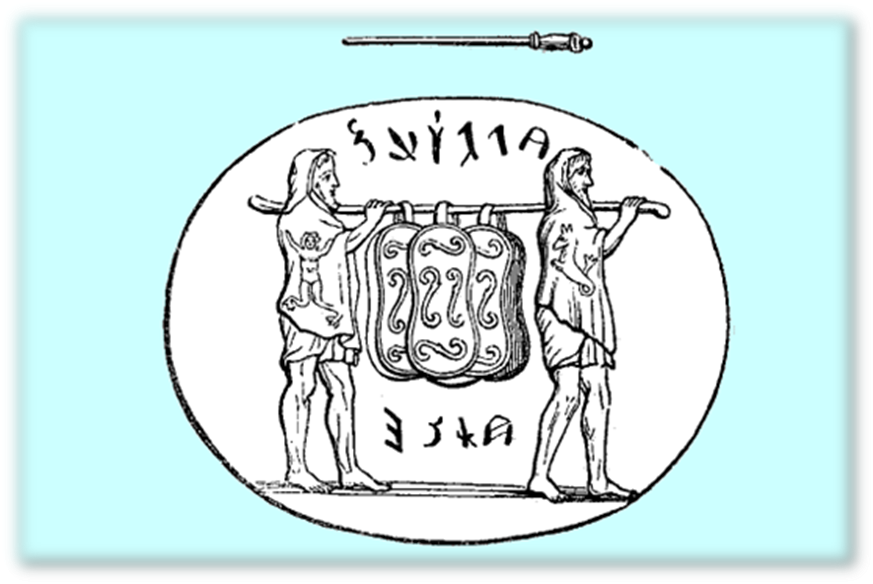 23. marta, zadnji dan Kvinkvatri 
žrtva deae forti (jakoj božici)
očišćenje vojnih truba žrtvom ženskog janjeta u atriju Sutorija (postolara)
Minervu se preko zaštite umijeća smatralo božicom trubača (a izumila je vrstu frule)
Opet sudjeluju 
   Salijci i svirači truba
Dan kasnije ancilia 
   se vraćaju u Regiju 
Još jedan se slavi
	23. maja
http://www.classics.upenn.edu/myth/content/tools/media/00000037.gif
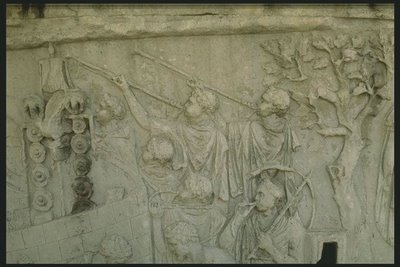 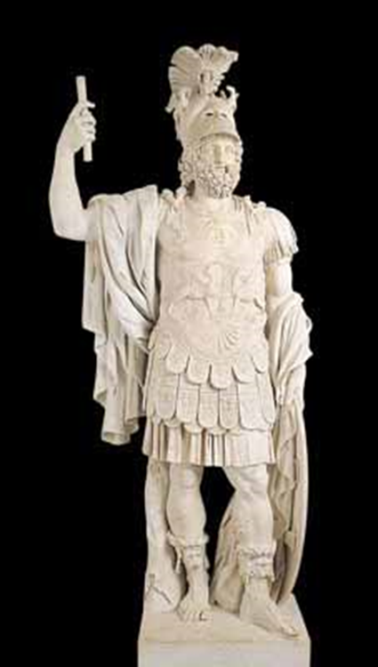 Mars
Grčki Ares (bog divljeg i krvavog rata)
Sin Zeusa i Here (ili samo Here pomoću trava)
S vestalkom Rejom Silvijom otac Romula i Rema, oženjen Belonom ili Nerionom
Sveti su mu konj, djetlić i vuk, od biljaka smokva i drijen
U početku bog poljoprivrede i rasta, kasnije postao bog rata
Ares (Arēs)
Prate ga Užas i Strah 
	(Dim i Fob, Deimos, 
	Phobos), Erida 
	i Enija
Osobito štovan u 
	Tegeji (Arkadija), 
	u Ateni na Areopagu
Svetkovina nema
Djeca:
S Afroditom: Eros, Anteros, Dim, Fob, Harmonija
S Eridom: Enijalije
S Otrerom: Hipolita, Antiopa, Pentesileja (i ostale su mu Amazonke kćeri) 
Alkipa, Diomed (konji), Enomaj, ...
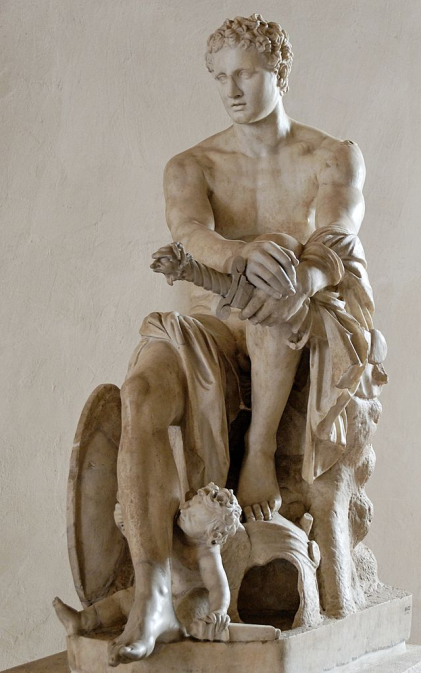 Ares s Erosom (rim. Amorom), sinom što ga ima s Afroditom
http://en.wikipedia.org/wiki/Ludovisi_Ares
Mars na novcu Septimija Severa (194. g.)
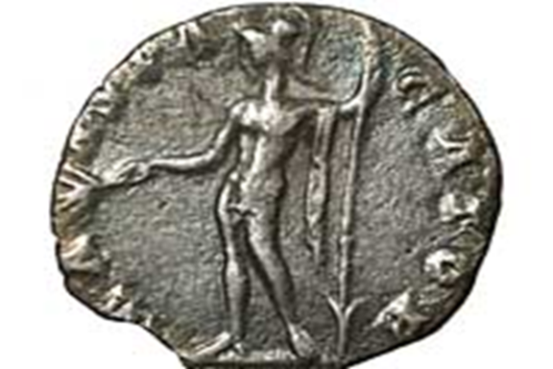 Si vis pacem, para bellum
Izvorno Mavors, 
    italski bog, još se 
    naziva i Mamers, Marmor 
Nadimci:
	Gradivus = predvodnik vojske u bitci
	Ultor = osvetnik, od Augusta
Rimljani ga smatraju ocem naroda
Usporednice:
Etr. Maris – bog poljoprivrede i plodnosti
Germ. Tŷr - bog ugovora i zavjeta te pobjede
Dies Martis = Tuesday
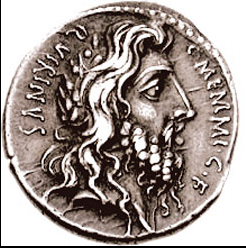 Kvirin (Quirinus)
Bog rata, imao je 
oružje koje je obredno uljem 
  pomazivao Portunov svećenik 
hram na Kvirinalu 
Quirinalia 17. februara
Izvorno možda sabinski bog (štovan na Kvirinalu), kasnije se stopio s Marsom i Romulom
S Marsom i Jupiterom činio je prvotnu rimsku trijadu
http://en.wikipedia.org/wiki/Quirinus#mediaviewer/File:Denarius_C._Memmius_C._F._Romulus.jpg
Marsovi svećenici
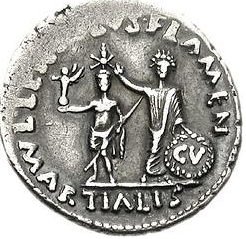 Marsov je svećenik flamen Martialis
jedan od trojice najvažnijih (flamines maiores)
njima pripada i f. Quirinalis 
Salii - Marsovi (Palatini) i Kvirinovi (Collini) svećenici
2 x 12 patricija 
Na čelu su im magister, praesul (prvi plesač) i vates (prvi pjevač)
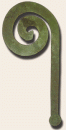 Romulov lituus
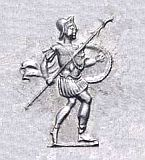 http://www.romanreligion.org/content/tag/flamen-martialis/

http://www.ancientworlds.net/aw/Thread/1044418
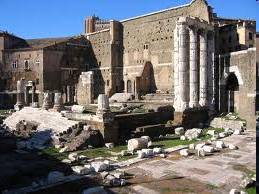 Marsova svetišta
Sacrarium (svetište) u Regiji
Marsovo polje (Campus Martius) 
izvan zidina, uz obale Tibera 
Marsov oltar, circus Flaminius sa svetištem
mjesto za vježbanje, skupštine, popise, svetkovine
Na Augustovom Forumu kao Mars Ultor 
unutra se nalazili kipovi Marsa i Venere 
na njega August prenio godišnji čavao
August mu je ustanovio i Ludi Martiales (12.maja i 1.augusta)
Još važnih svečanosti ima u oktobru
Žrtve
Suovetaurilia – velika žrtva za očišćenje (zemljišta, najčešće), uz molbe za očuvanje od bolesti, neplodnosti i oluja
svinja, ovca, bik
nakon cenzusa
najčešće Marsu, ali može svim bogovima
Ver sacrum = sveto proljeće 
Zavjetuje se u trenucima velike pogibelji 
znači žrtvu svih plodova sljedećeg proljeća (djeca idu u progonstvo)
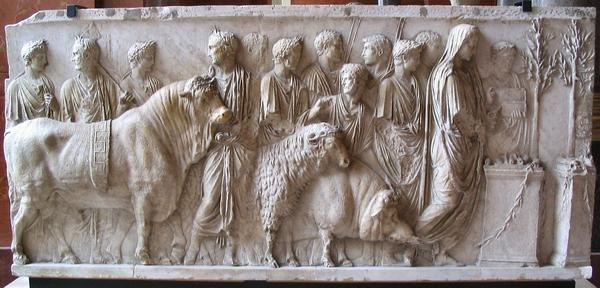 Romul i Rem
Sinovi Marsa i Reje Silvije, unuci Numitora, kralja Albe Longe, potomci Eneje